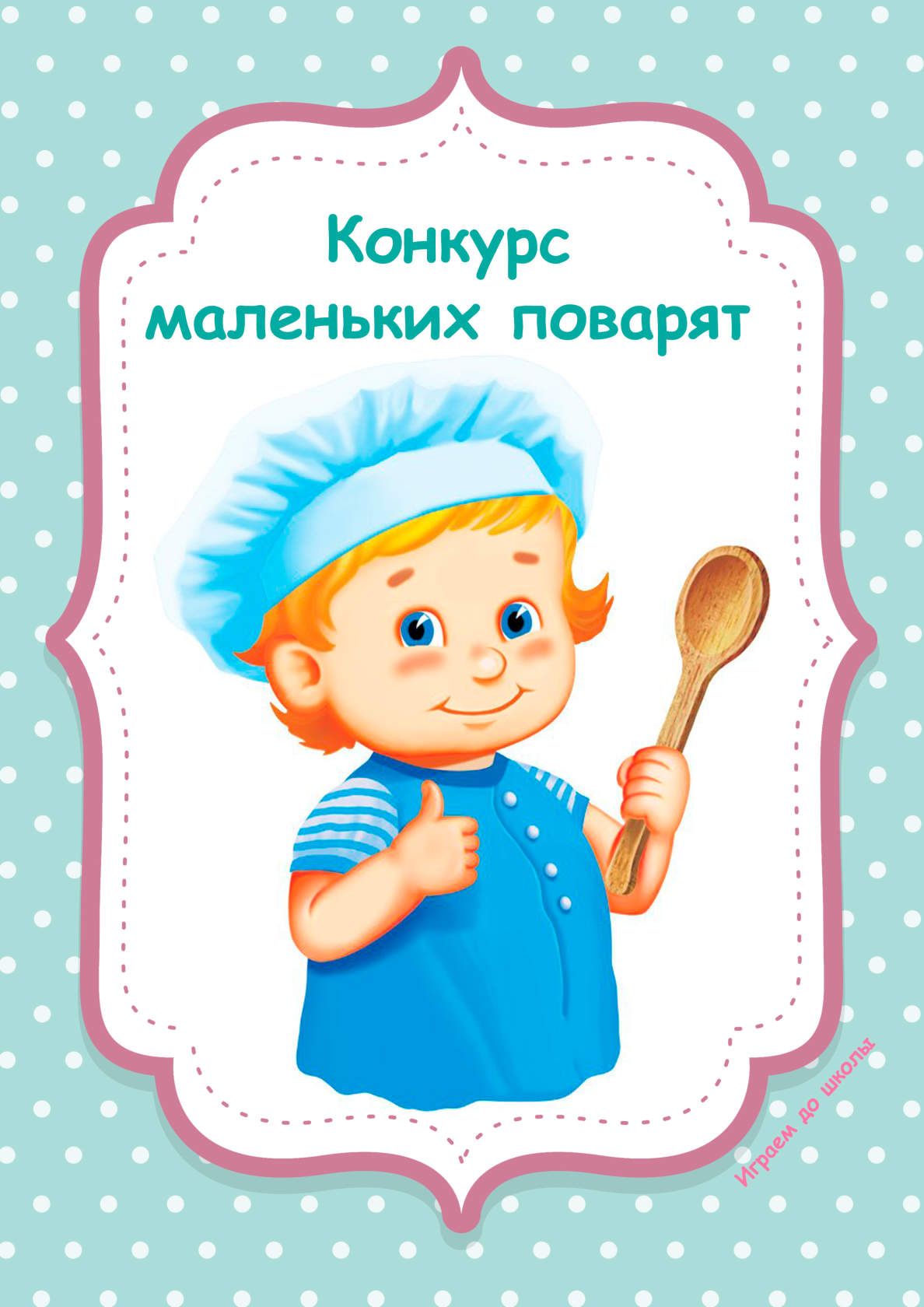 МКДОУ АГО «Ачитский детский сад «Улыбка» -филиал «Ачитский детский сад «Тополек»
Семейная гостиная
Воспитатель: Дунаева И.А.
1 квалификационная категория
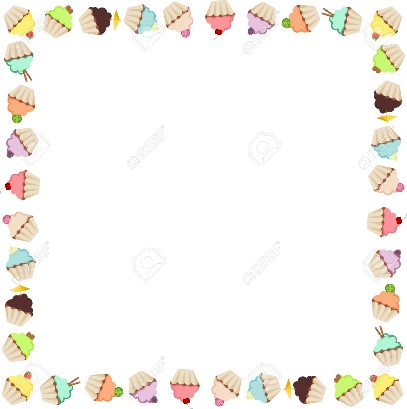 «Кулинарный поединок»
Цель: Способствовать созданию более близких отношений между детьми и родителями внутри семьи, более дружеских – между детьми и воспитателем внутри группы, созданию хорошего настроения для всех.
Место проведения: музыкальный зал.
Украшение зала: на фронтальной стене надпись «Конкурс маленьких поварят», эмблемы фруктов, овощей, кухонная посуда.
Оборудование и материалы: , столы, стулья, необходимая посуда, фартуки, косынки, салфетки, вода, набор продуктов.

- Здравствуйте дорогие гости! 
Сегодня мы с вами собрались на «Кулинарный поединок», чтобы повеселиться, отдохнуть, узнать что-то новенькое. У всех присутствующих ребят будет возможность, отвечая на вопросы, блеснуть знаниями по кулинарии. Сегодня борьбу команд оценивает компетентное жюри:
Щербакова Светлана Генриховна, 
Ахмедьярова Альфида Габдулловна 
Гладкова Юлия Вячеславовна
Поприветствуем жюри и попросим их сегодня не судить слишком строго!
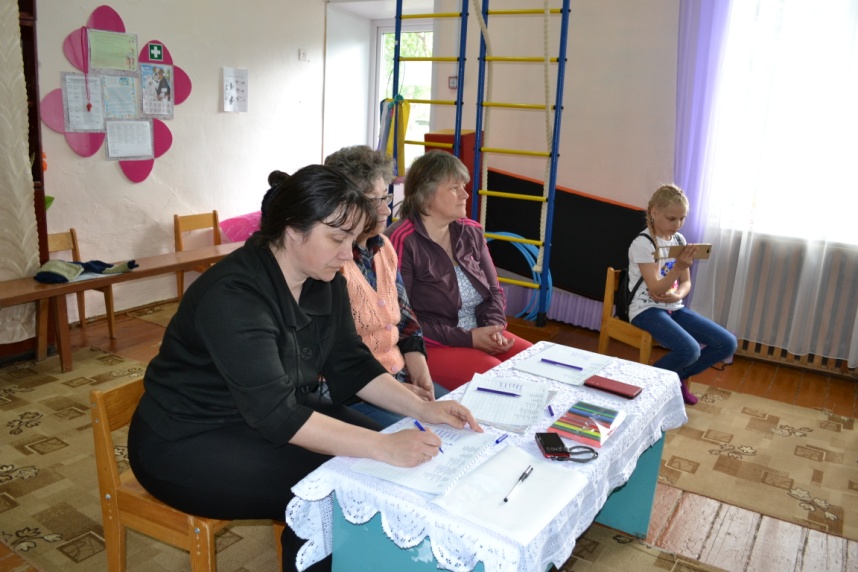 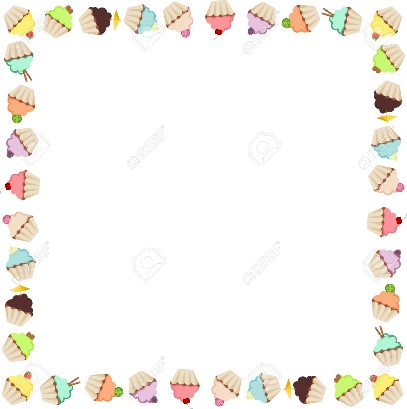 Итак, начинаем! Чтобы было лучше узнать команды, мы проведем жеребьевку. Вытягиваем цифру и выходим представляем свою команду.
Цифра 1- семья… проходим к столику с соответствующей цифрой.
КОНКУРС «ПРЕДСТАВЛЕНИЕ КОМАНД»
(оценивается единая форма, наличие отличительных знаков).
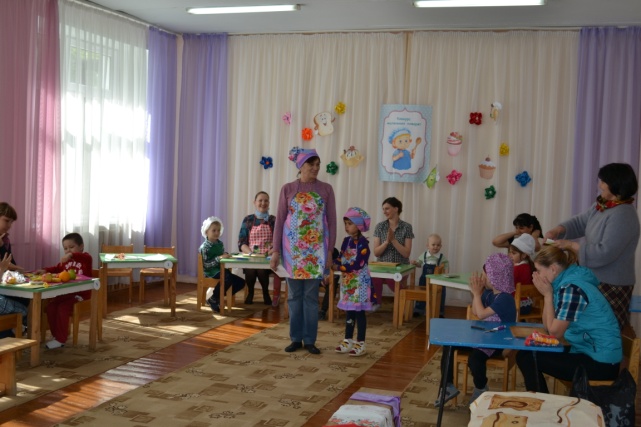 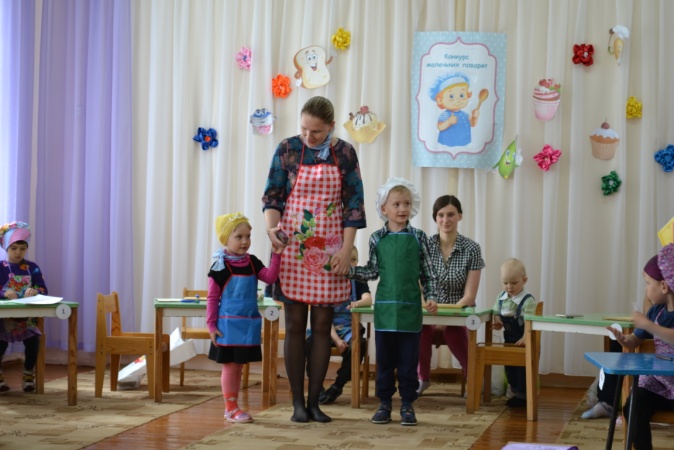 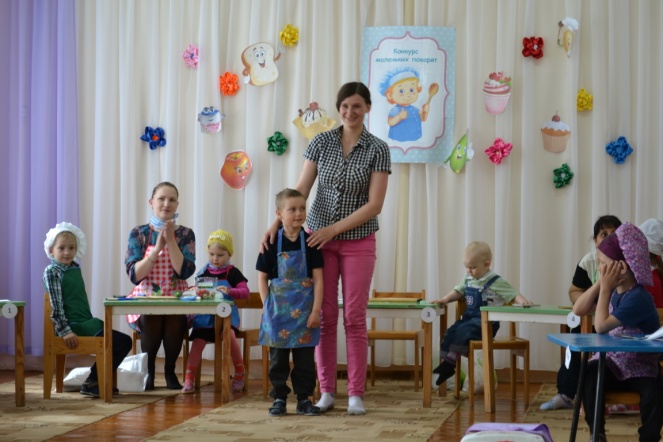 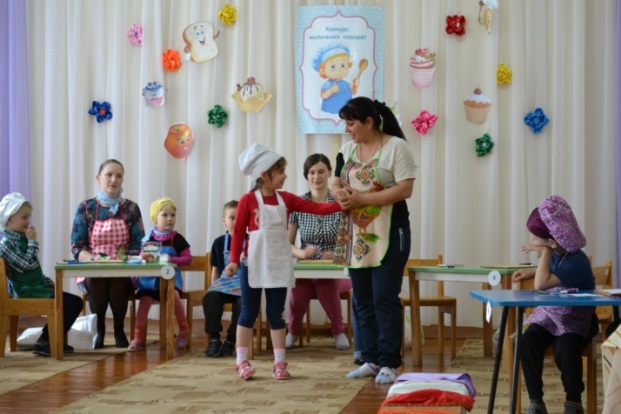 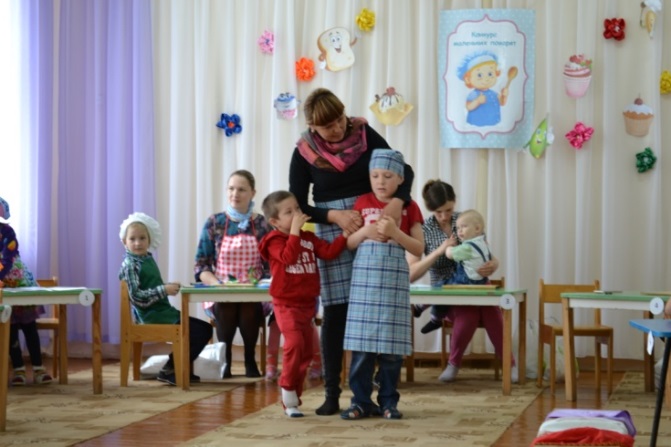 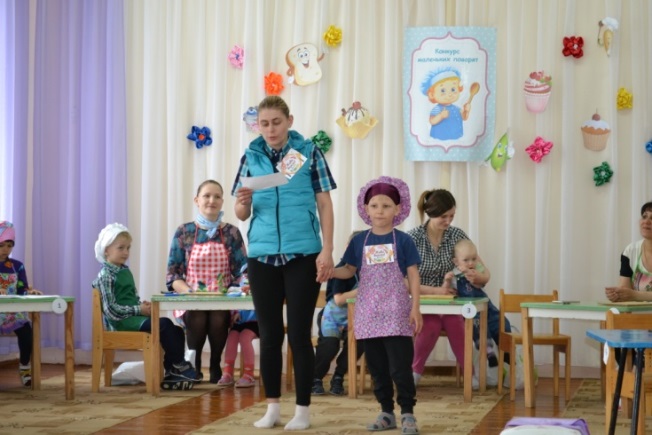 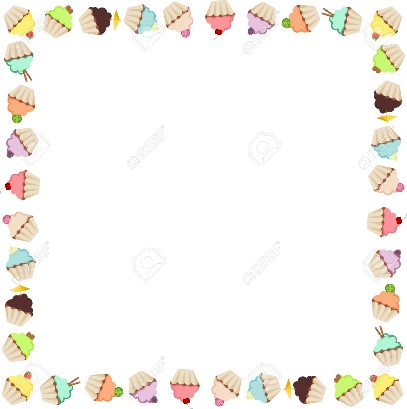 Конкурс «Что ты ешь»

Участникам необходимо сесть напротив друг друга: дети-слева а взрослые справа. Правила конкурса: правильно назвать продукт, который вы попробовали на вкус.
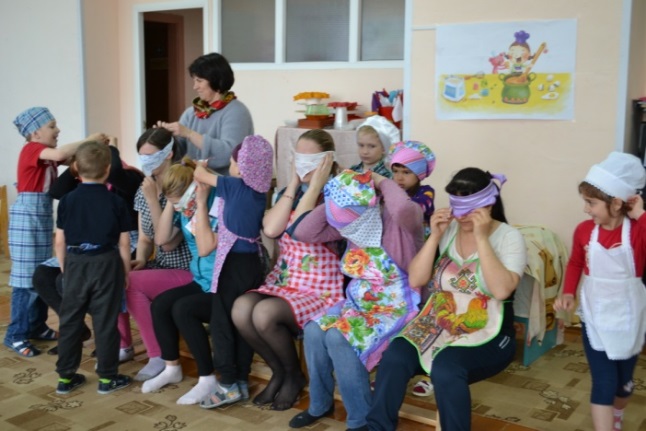 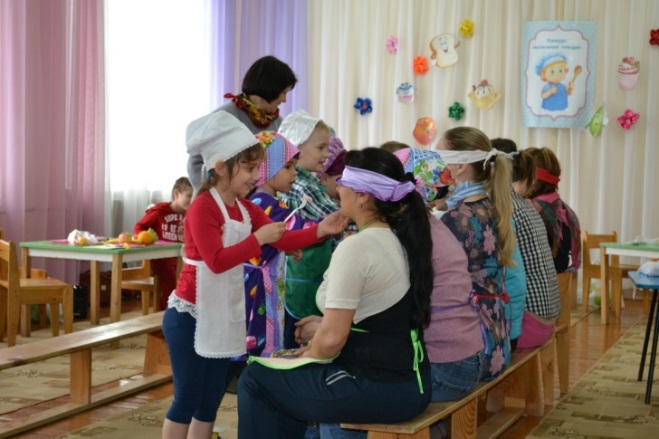 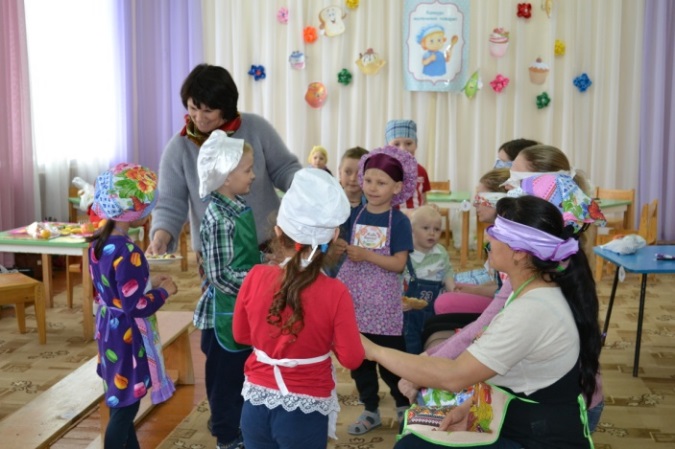 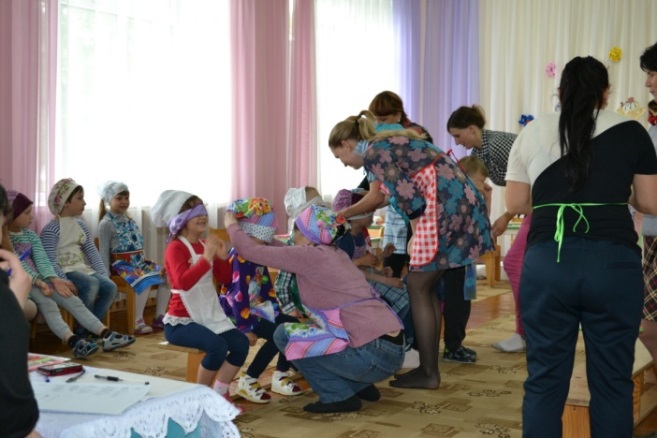 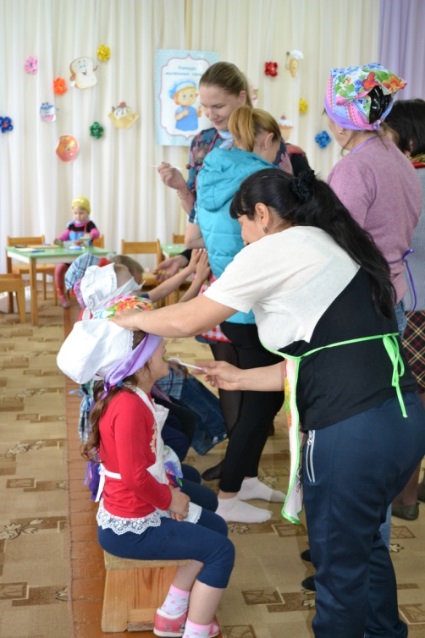 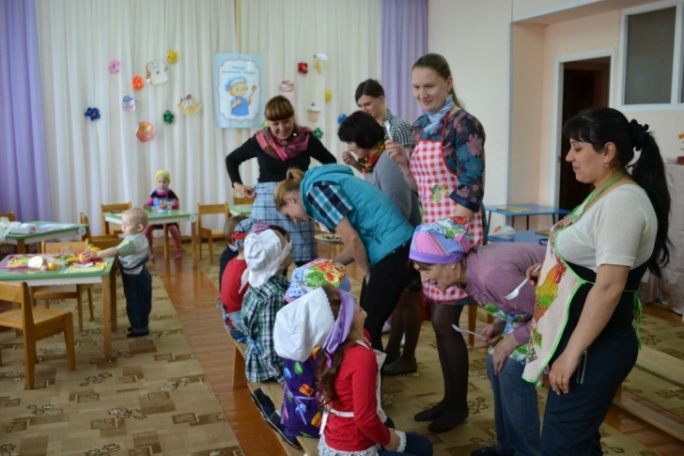 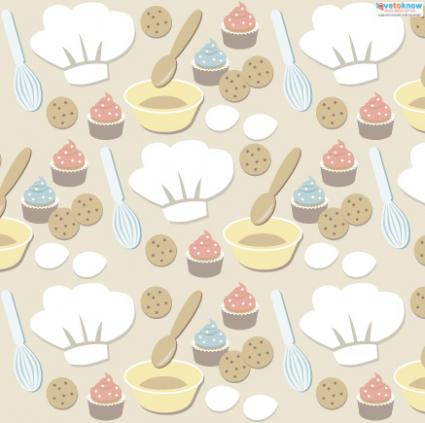 Конкурс «Фруктовый портрет»
 
                         Ваша задача, пока играет музыка
                        участники конкурса должны выложить
                       на плоской тарелке любой портрет из
                      фруктов, используя свою фантазию и
                       творчество. Удачи вам!
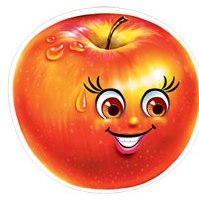 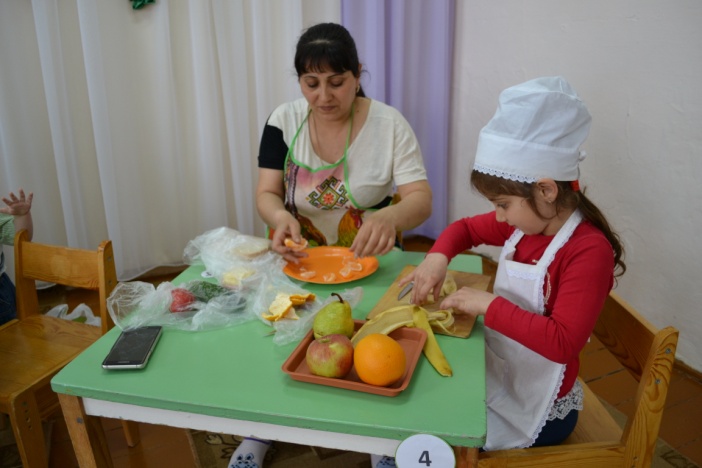 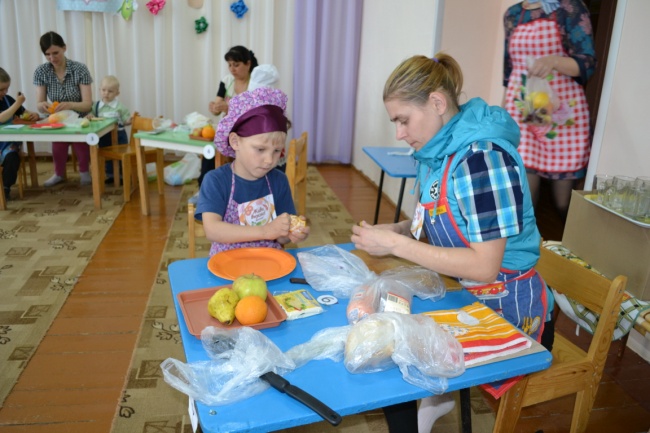 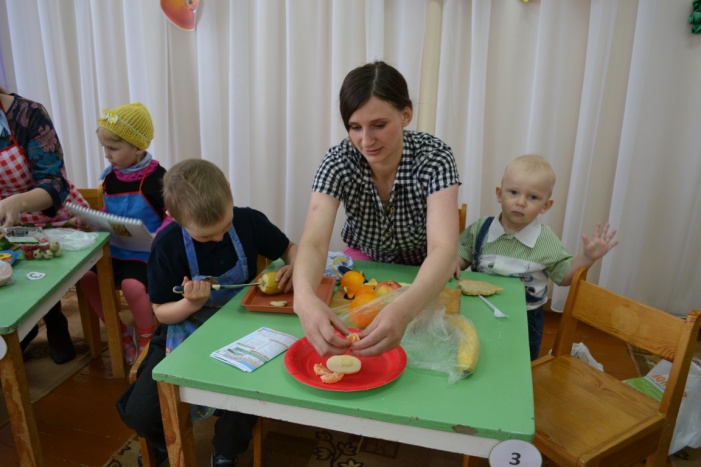 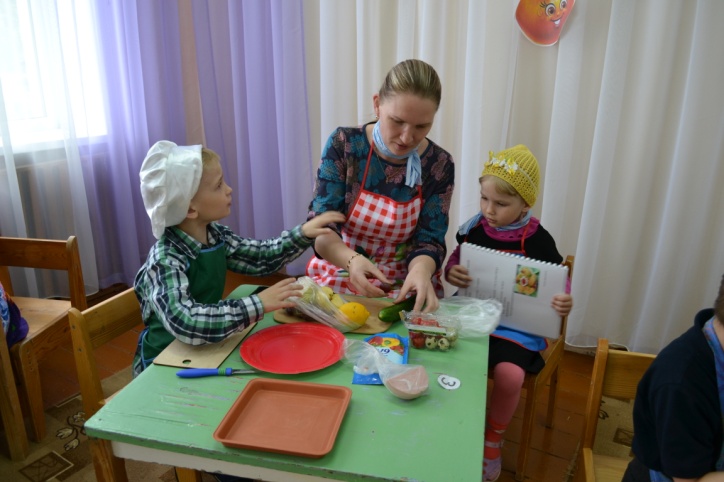 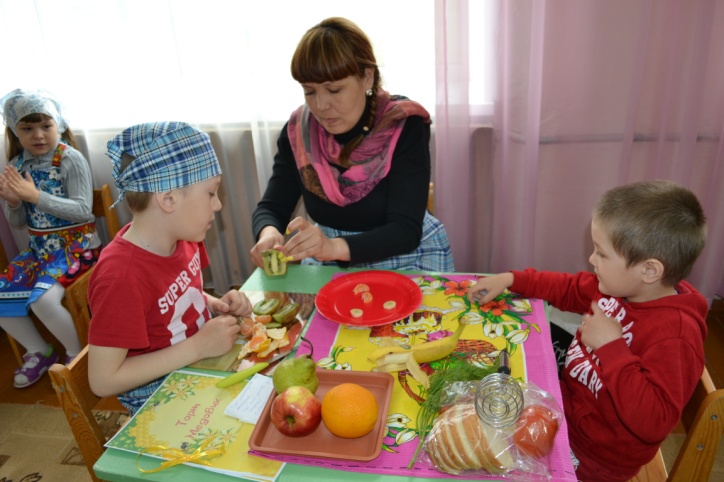 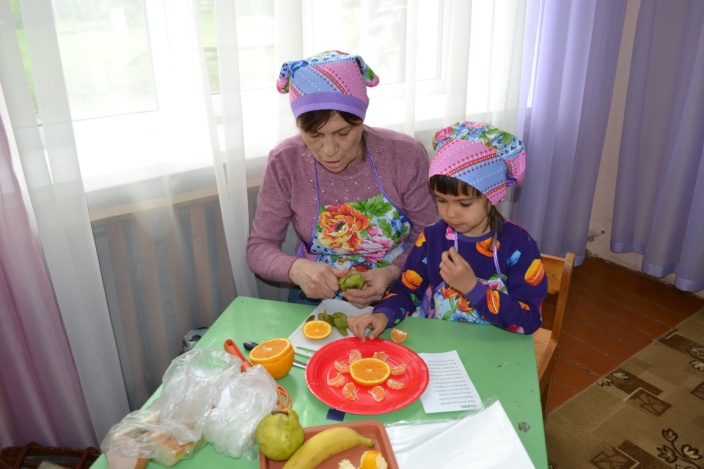 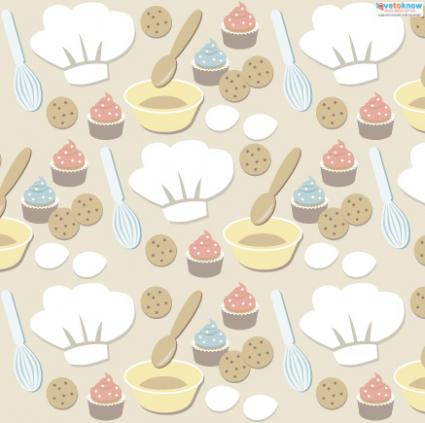 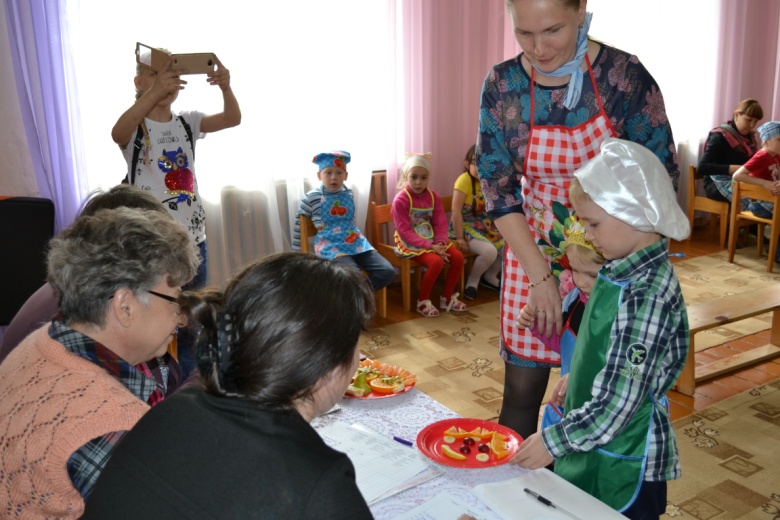 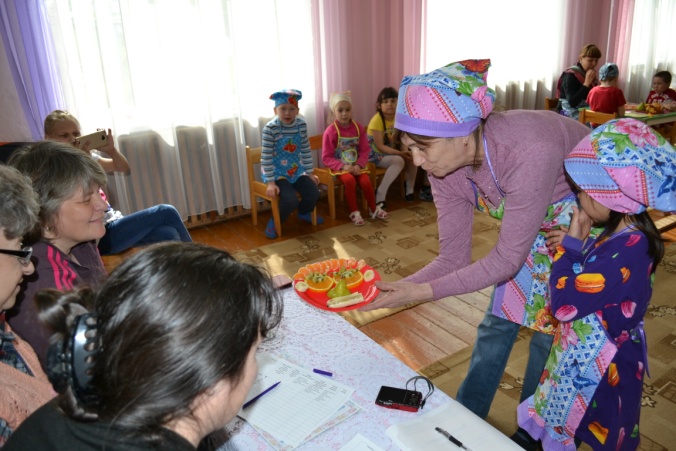 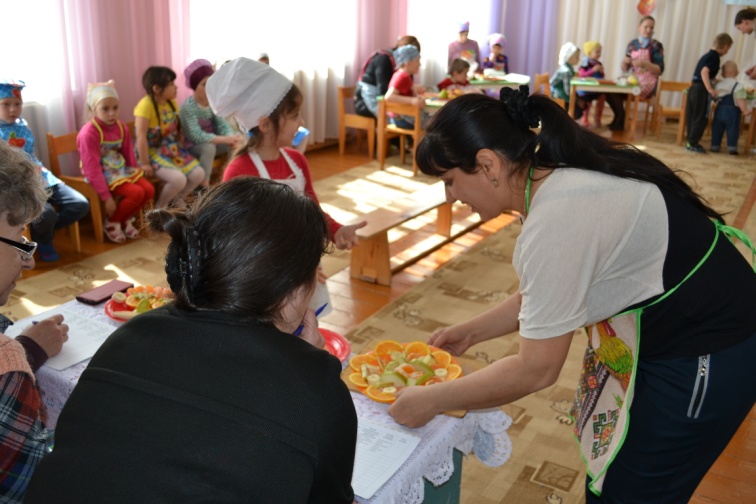 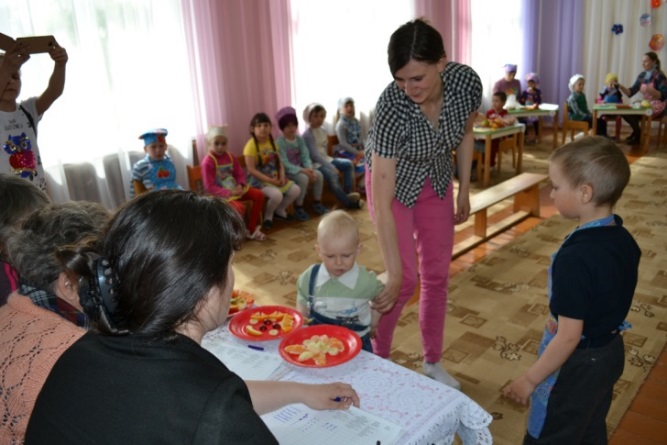 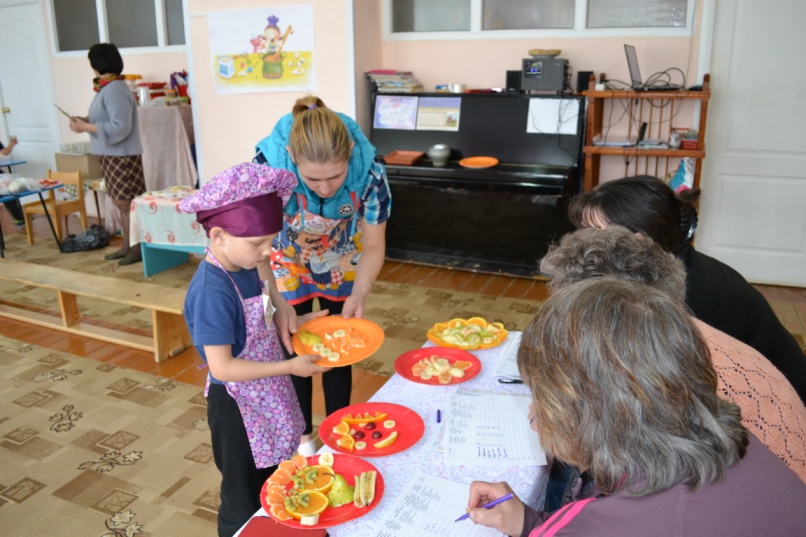 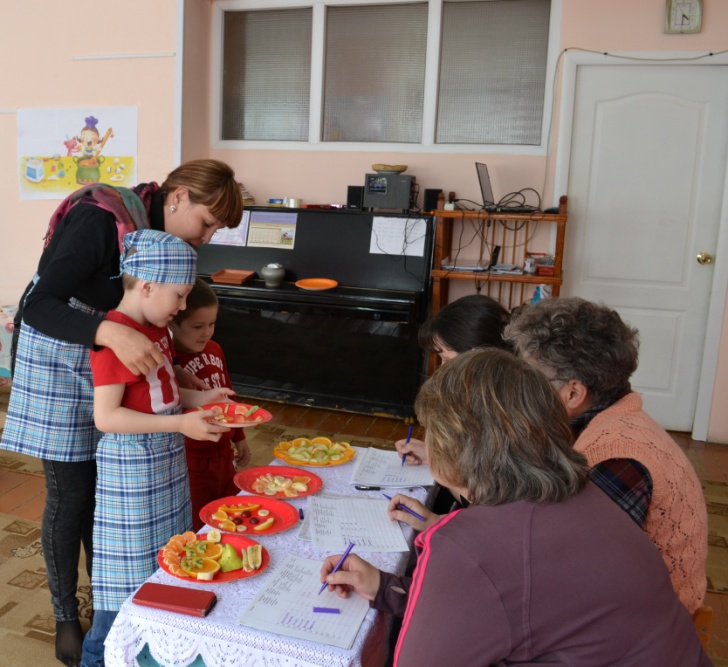 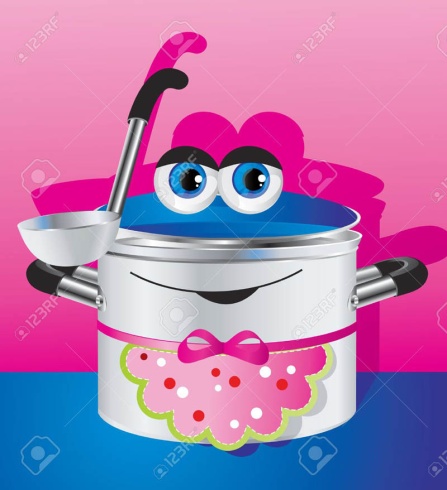 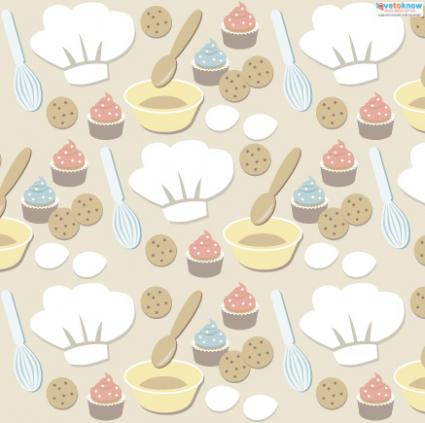 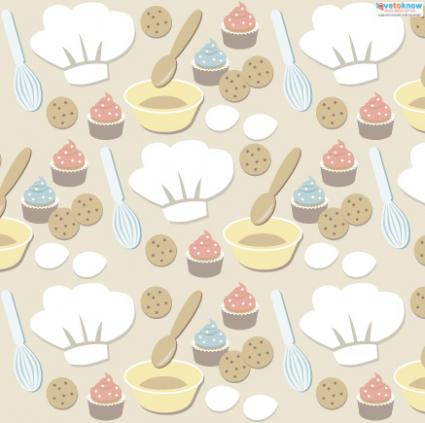 Конкурс 
 «Кулинарная  книга»
	
Уважаемые участники вам предлагается представить ваши кулинарные домашние задания, а жюри внимательно вас слушают и оценивают.
•	Оригинальность блюда – 10 баллов.
•          Представление блюда – 10 баллов.
•	Оформление блюда – 10 баллов.
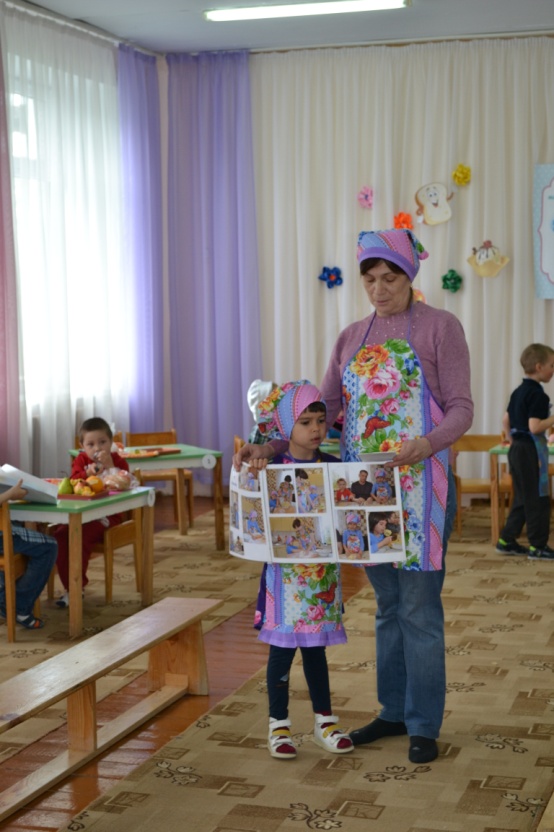 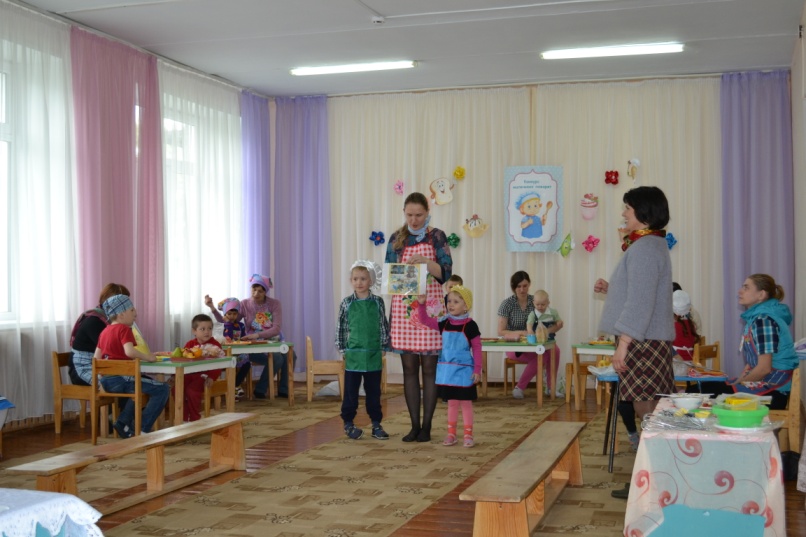 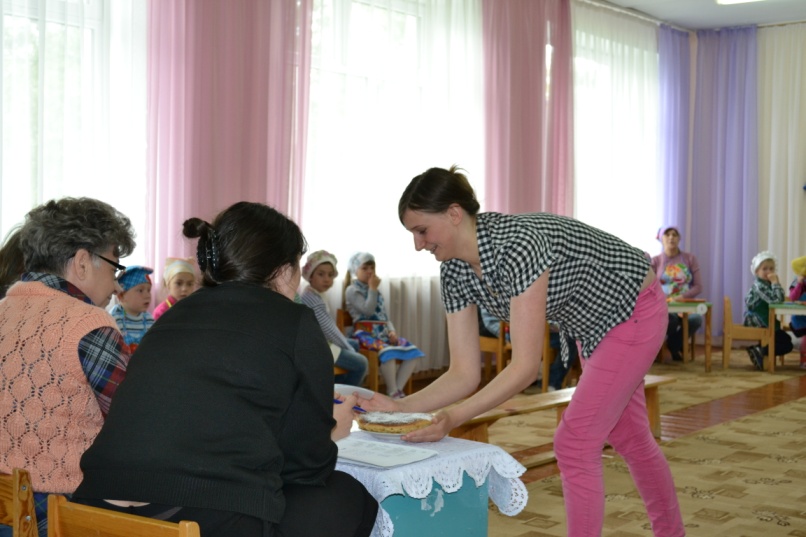 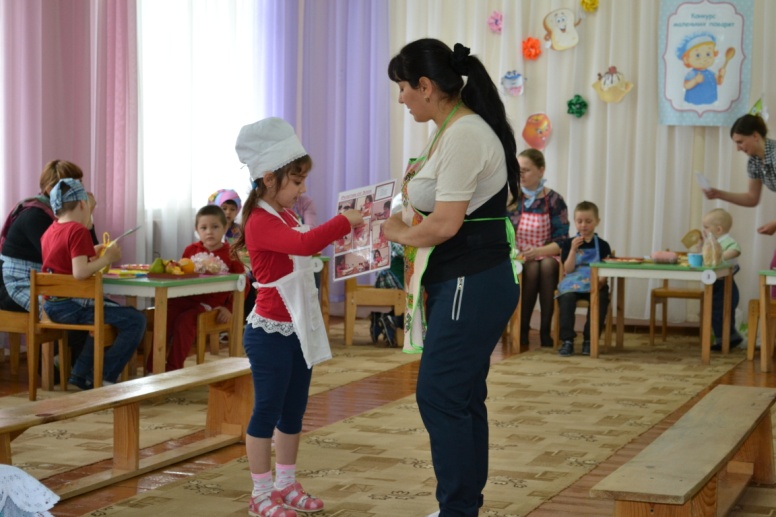 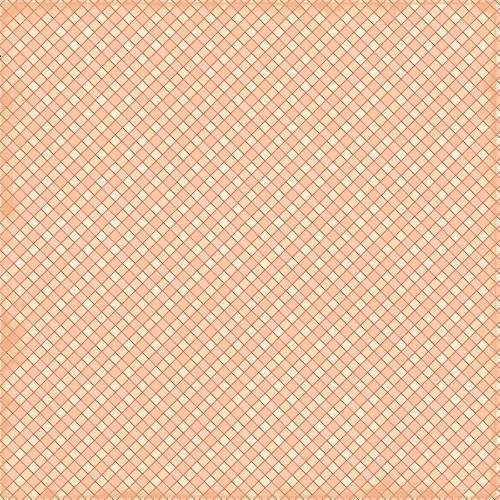 Конкурс «Веселый бутерброд»
Следующий конкурс: задача команд - сделать смешной бутерброд из продуктов, которые есть на вашем столе.
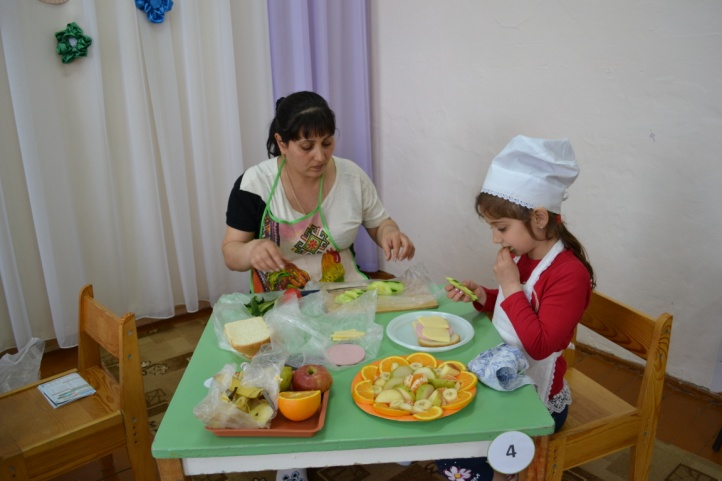 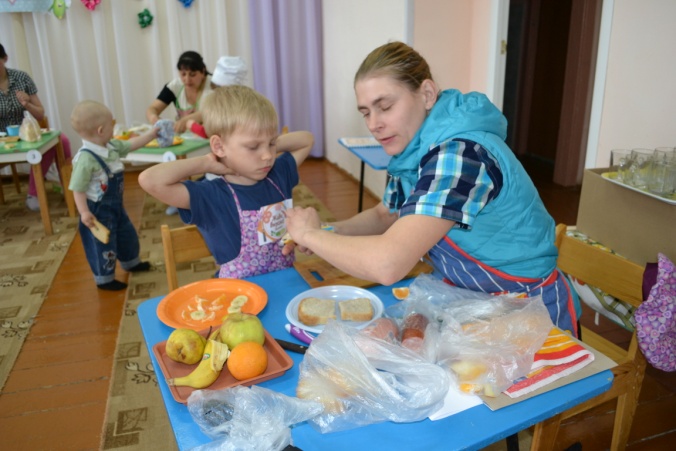 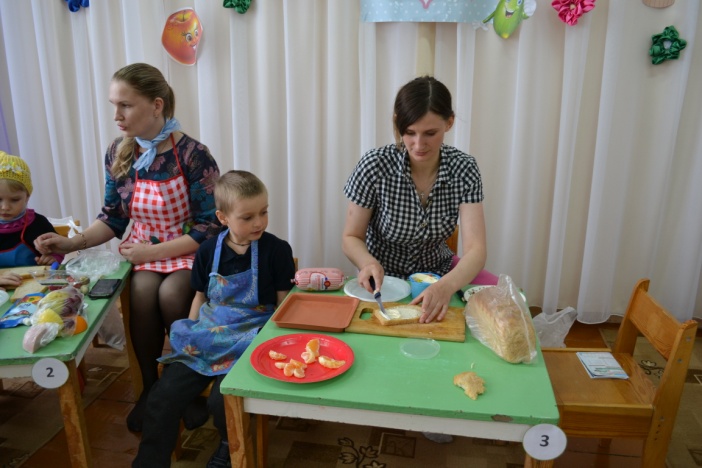 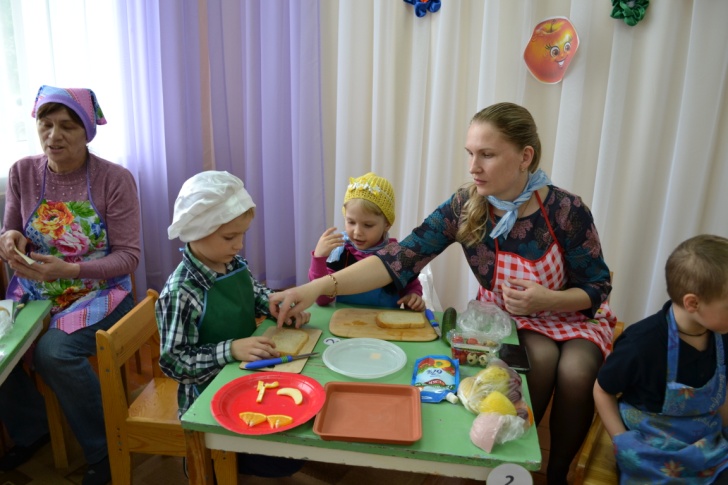 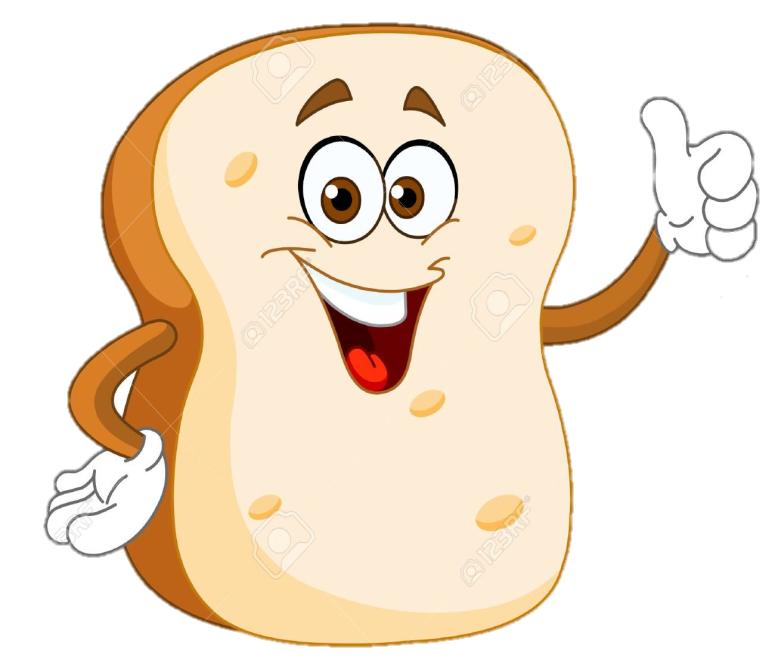 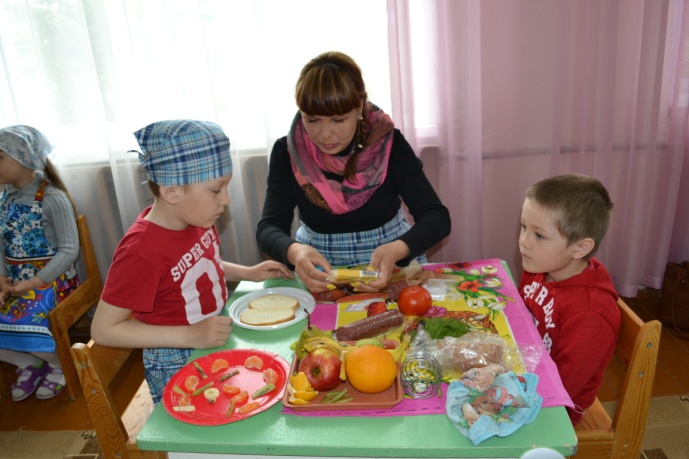 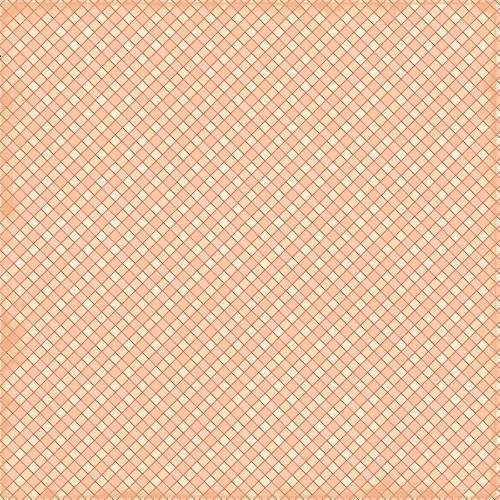 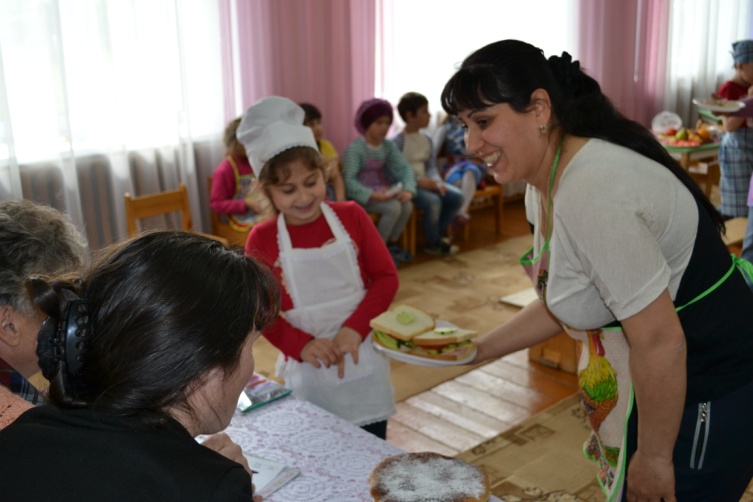 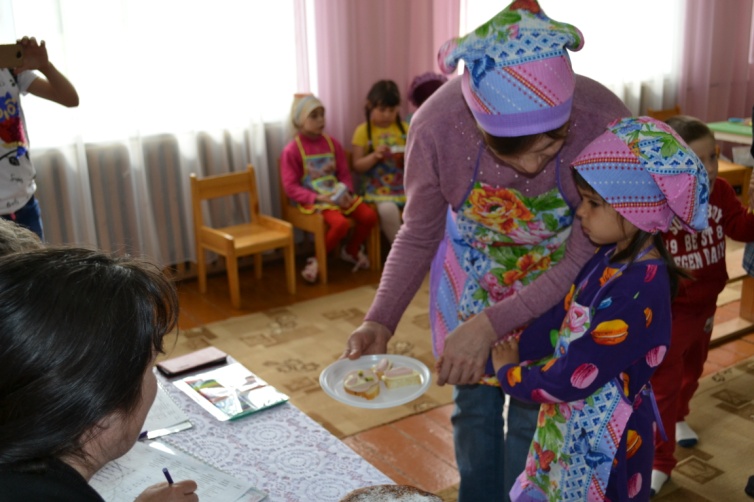 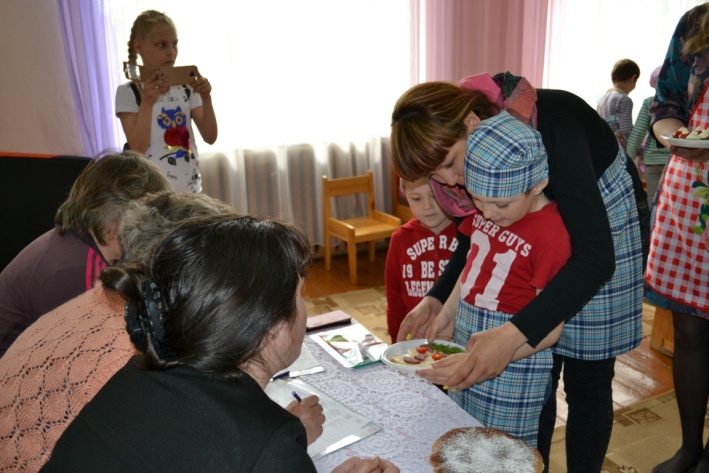 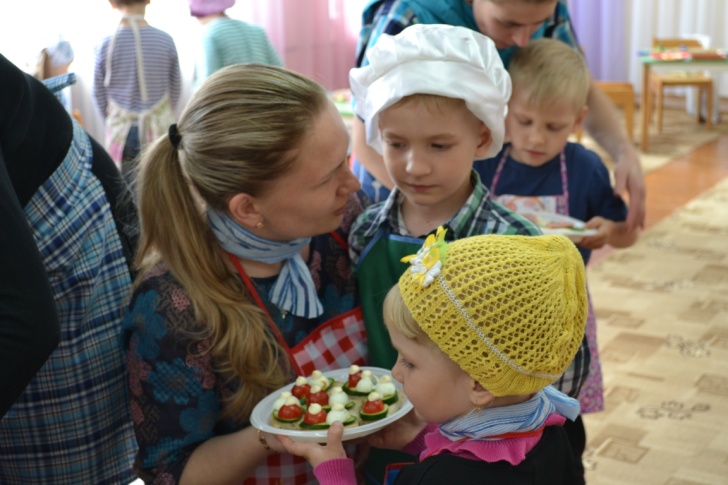 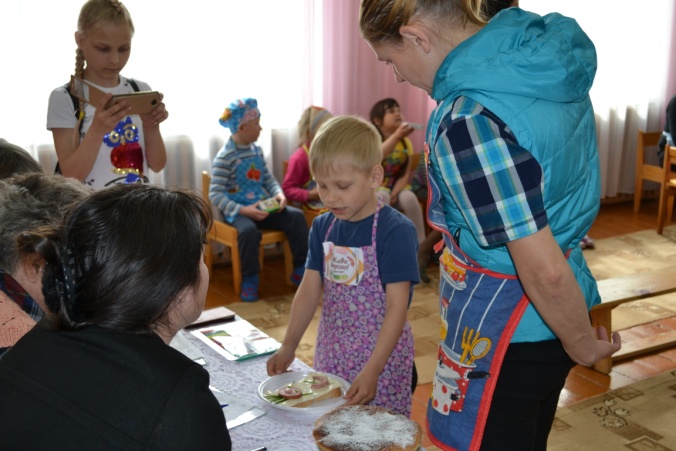 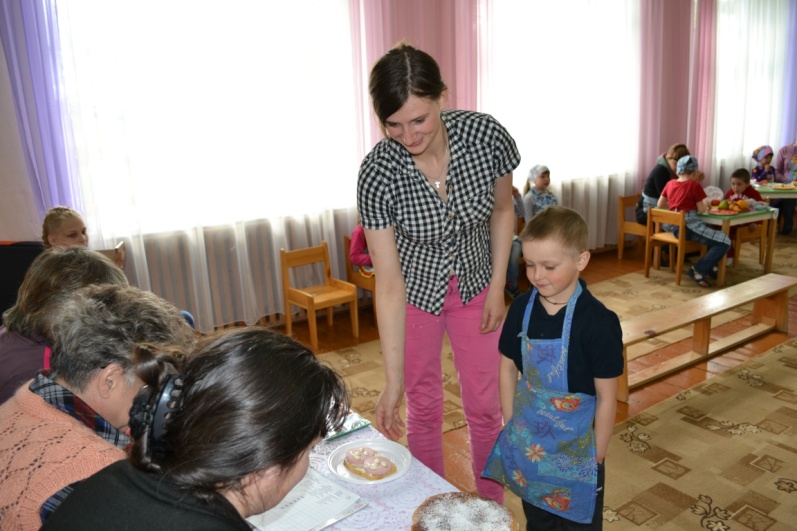 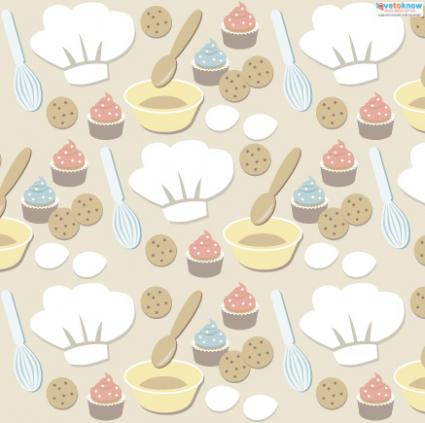 Пока участники выполняют задание, хотелось бы обратиться к зрителям нашего досуга. Объявляю конкурс вопросов, которые требуют от вас знаний по кулинарии. 
Доп. задания для зрителей:
Конкурс «В гостях у сказки».
Что несла бабушке красная шапочка? ( пирожки и горшочек масла)
Где спрятался седьмой козленок? ( в печке)
Что больше всего любил Карлсон? ( варенье и печенье)
Где баба взяла муку на колобка? ( по амбару помела, по сусекам поскребла)
Из чего фея сделала карету Золушке? ( тыквы)
Назовите вкусные имена друзей незнайки ( Пончик и Сиропчик) 
Кто из трех поросят построил дом из кирпичей?               
Чем Фатима смазала мерку Али –Бабы? ( медом)
Сколько чашек и с чем выпили букашки из сказки «Муху – цокотуха»? (по 3 чашки с молоком и крендельком)
10.  Она пышна и кудрява,
Украшенье и приправа.
С ней салат куда вкуснее,
И вкусней и зеленее.
Эту как зовут подружку?
Ну, конечно же,. (Петрушка)
11. Сидит девица в темнице, а коса на улице (морковь).
12. Сам алый, сахарный, кафтан зеленый бархатный. (арбуз)
13. Что на сковородку наливают
Да вчетверо сгибают? (Блин)
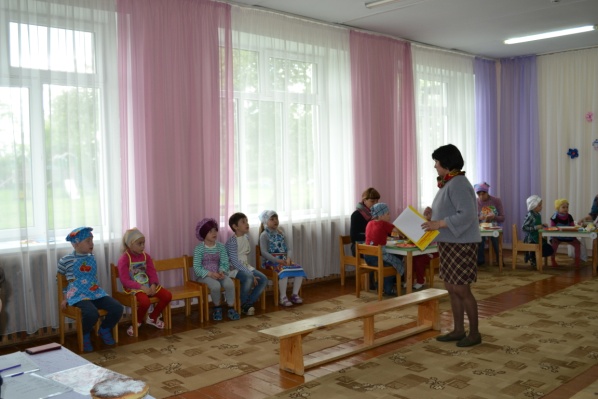 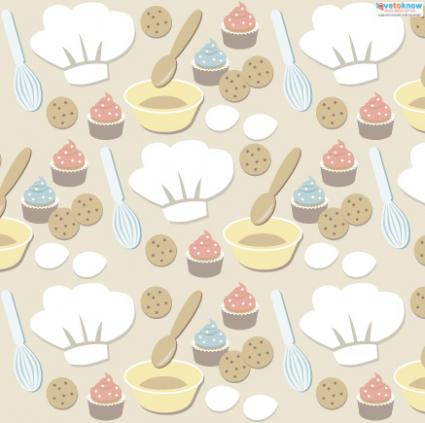 Ну вот и подошел к концу наш кулинарный поединок и мы приглашаем жюри пройти в кабинет для подведения итогов всех конкурсов. А пока наше жюри подводит итоги, я приглашаю вас окунуться в секреты кухни. (Совместное приготовление кексов с детьми и родителями). У вас на столах есть волшебный порошок, мы сейчас все вместе превратим его в тесто. Слушаем внимательно и выполняем вместе с Почемучкой:
Берем стакан и ложку, аккуратно наполняем стакан волшебным порошком, выкладываем в глубокую тарелку;
Добавляем 6 ложек теплой воды и чайную ложку маргарина. Все тщательно перемешиваем венчиком и тесто готово. Можно в тесто добавить изюм, либо фруктики. Если хотите шоколадное тесто, можно добавить чуть-чуть какао. Ваша фантазия и изюминка. Формочку смазываем маслом растительным и выкладываем готовый продукт в форму но только до половины. Отправляем формочки в духовку для выпечки. Пока все печётся, мы предоставляем слово жюри вынести общий итог.
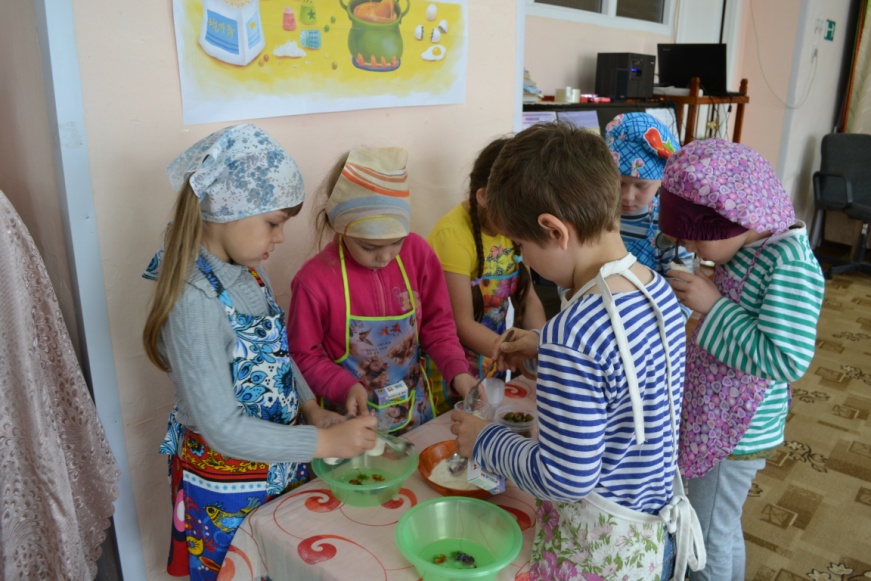 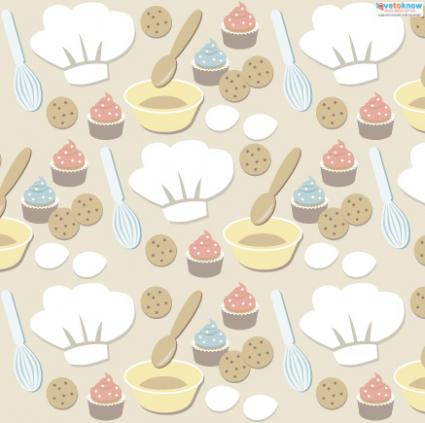 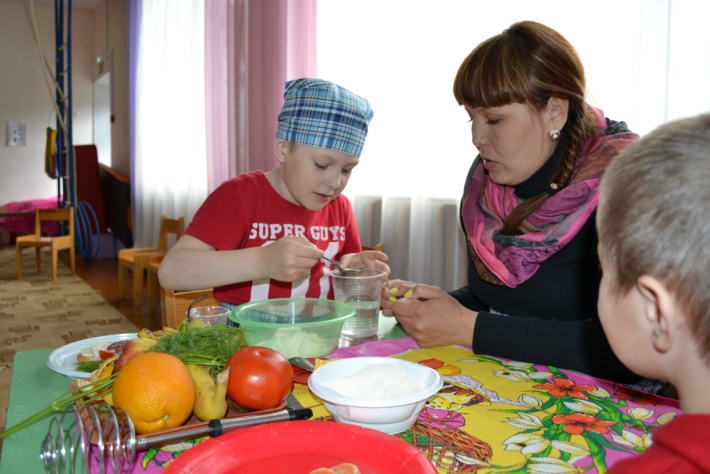 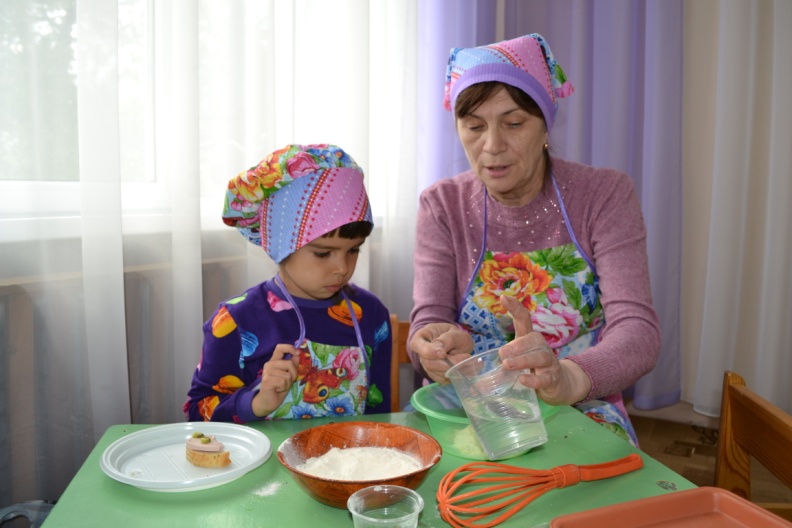 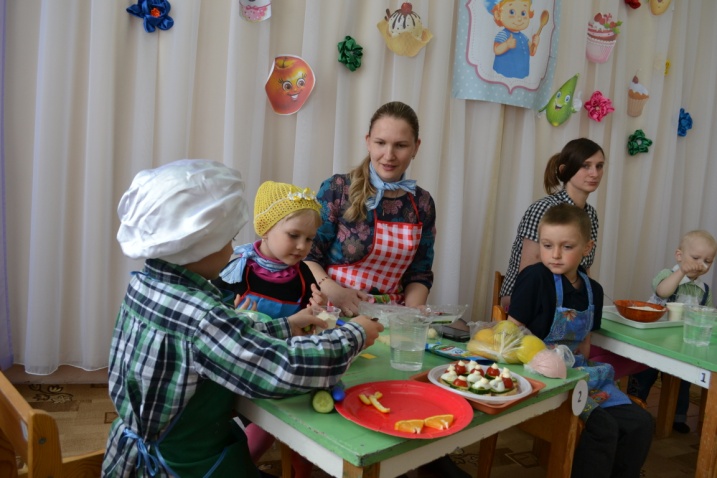 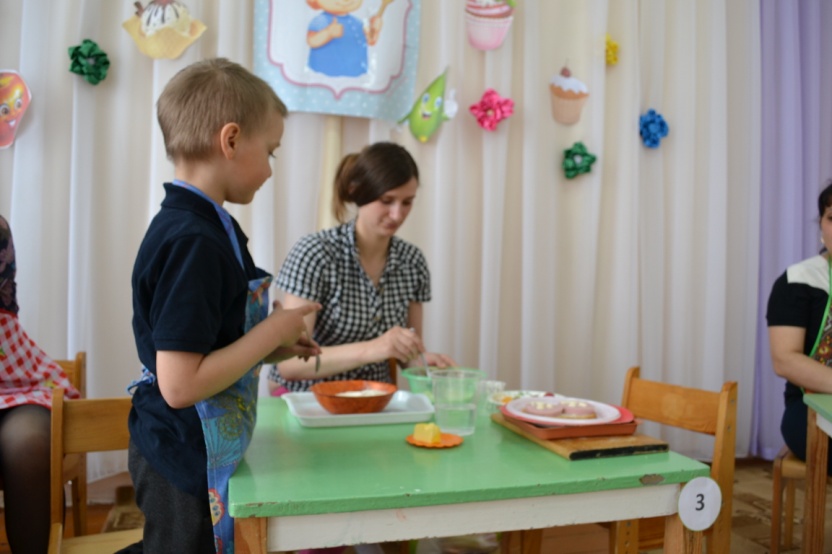 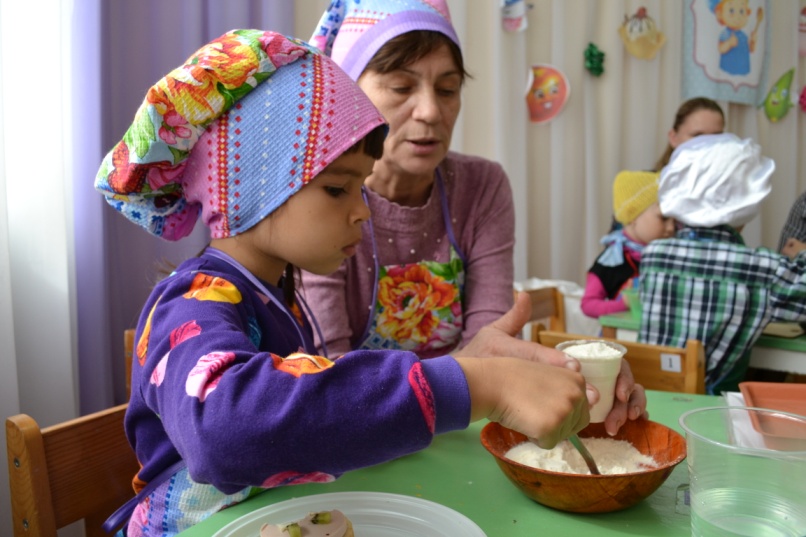 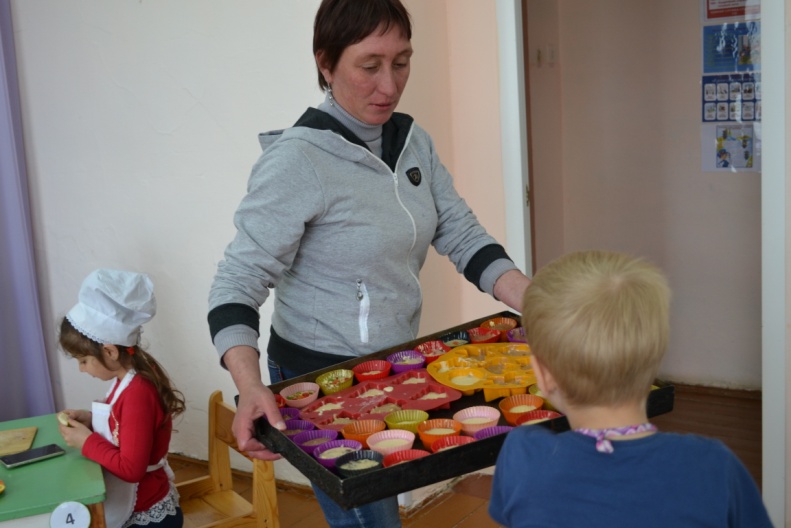 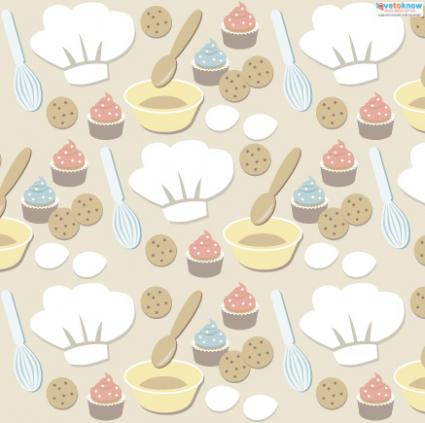 ПОДВЕДЕНИЕ ИТОГОВ

Предоставляется слово жюри, подводится общий итог нашего сегодняшнего «Кулинарного поединка». Объявление  победителей.
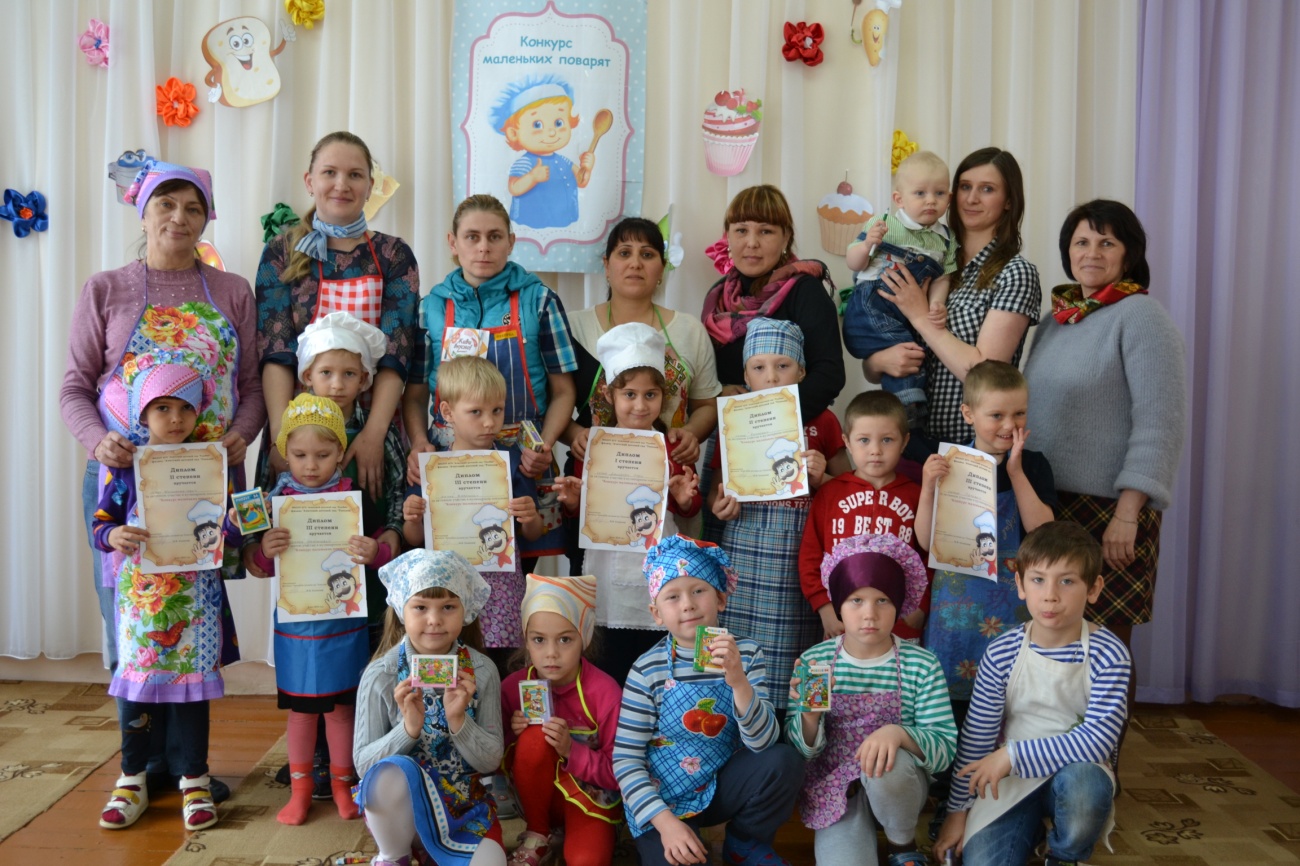